Test Preparation
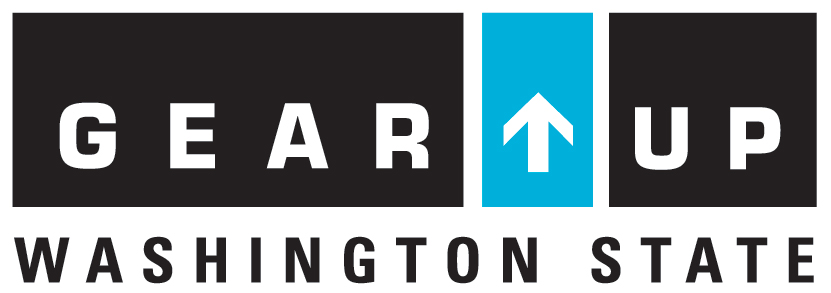 [Speaker Notes: Note: This presentation has been adapted from Lewis and Clark High School GEAR UP.]
Our GEAR UP Team includes:
Introductions
When we say “college”, we mean any type of education or training after high school. We also use the terms “postsecondary education” and “postsecondary training”.
There are many options for students after high school, including apprenticeships, military, on-the-job training programs, community college certificates, two-year degrees, and four-year degrees.
The term college includes all of these things. 
Each of these paths has entrance requirements.  These requirements vary by institution.
What do we mean when we say college?
[Speaker Notes: Many people think college is just a four year program, but there are many options. We want students to find the right fit. Explain that this is called “postsecondary education” because it is after (or “post”) high school (secondary education). Postsecondary education is often called “college”. College can be 4-year university, 2-year college or technical college, military training, certificate programs, or apprenticeships.]
Exams
[Speaker Notes: Remind students and families that student s should also complete AP exams if they have completed AP courses. All students will take the Smarter Balanced Assessment. 
10th grade Smarter Balanced test scores can help your child decide which courses to take to be ready for college, and they tell colleges whether or not you’re ready for college-level courses. A score of 3 or 4, means your child is ready for college-level math and English.  Remind families to ask your child’s counselor about Bridge to College courses if you child scores a 1 or 2.]
10th grade Smarter Balanced test scores help you decide which courses to take to be ready for college.
They tell colleges whether or not you’re ready for college- level courses.
If you score a three or four, many colleges won’t require remedial courses or additional tests before you enroll in college-level math or English.
All 34 of Washington's  public community and  technical colleges, all six  public baccalaureate  institutions, and nine private independent colleges have agreed to consider Smarter Balanced test scores when deciding whether or not students need to take pre-college (remedial) courses.
Smarter Balanced Exams
[Speaker Notes: Check with the colleges you are interested in to find out if they have additional requirements.]
Most 4-year colleges require students to submit either SAT or ACT scores as part of their application portfolio.
Most of the time either test will meet this requirement .
Even if you think you don’t need to take a test (headed to the military, community college after high school), it’s a VERY GOOD idea to have a score on file.
Why do you need to take the SAT or ACT?
[Speaker Notes: Graduates come back every year to take the SAT because they changed their life plan and now need an SAT score.]
American College Test
Scholastic Aptitude Test
SAT or ACT? Basics
English: Measures standard written English and rhetorical skills.
Mathematics: Measures mathematical skills students have typically acquired in courses taken up to the beginning of grade 12.
Science: Measures the interpretation, analysis, evaluation, reasoning, and problem-solving skills required in the natural sciences.
Reading: Measures reading comprehension.
Writing (Optional): Measures writing skills emphasized in high school English classes and in entry-level college composition courses.
Critical Reading: includes reading and analyzing passages and sentence completion.
Critical Writing: includes a short essay and multiple-choice questions on identifying errors and improving grammar and usage.
Mathematics: includes questions on arithmetic operations, algebra, geometry, statistics and probability.
Both tests aim to measure the skills and knowledge you’ll need to be successful in college. 
Advantages/Disadvantages? The only real difference between the two is that the ACT tests science knowledge.
SAT or ACT? Basics
The SAT also offers Subject Tests.
Each test is an hour long, and you can take up to three tests in one day.
They test your deeper knowledge on specific subjects.
A few colleges require Subject Tests, but most students take them to make themselves more attractive to prospective colleges.
Headed towards a medical degree?  You may want to show off your Biology prowess.
SAT or ACT? Subject Tests
Literature 
 U.S. History 
 World History 
 Math Level 1 
 Math Level 2 
 Biology/EM 
 Chemistry 
 Physics 
 French 
 French with Listening 
German 
 German with Listening 
 Spanish 
 Spanish with Listening 
 Modern Hebrew 
 Italian 
 Latin 
 Chinese with Listening 
 Japanese with Listening 
 Korean with Listening
SAT or ACT? Subject Tests
SAT
ACT
SAT or ACT? Length
English: 75 questions, 45 minutes
Mathematics: 60 questions, 60 minutes
Reading: 40 questions, 35 minutes
Science: 40 questions, 35 minutes
Writing (Optional): 1 prompt, 40 minutes

Total testing time estimate: 5.25 hours
Reading: 65 minutes
Writing/Language: 45 minutes
Math 1: 25 minutes
Math 2: 55 minutes
Essay (Optional): 1 prompt, 50 minutes

Total testing time estimate: 5.5 hours
Both the SAT and ACT are designed to be taken during the spring of your junior year.
You will have plenty of opportunities to retake either test, but it’s a good idea to get a rough idea of what test dates work for you.
Keep in mind SAT Subject Tests cannot be taken the same day as the Standard SAT.
Schedule conflicts (extracurriculars, AP test season, early action college applications).
On average, students score 200 points better the second time they take the SAT without studying; plan on taking the test at least twice to maximize your score.
Test Dates: When to test
Insert dates
Test Dates
[Speaker Notes: *** Make sure to sign up by the registration deadlines in order to avoid paying late fees!!!]
SAT
$54.50 with essay
$43.00 w/out essay
+ $28 for late registration
+ $46 for waitlist registration (no guarantee you’ll be able to take the test; fee refunded if you’re denied entry)
Test Costs: SAT
SAT Subject Tests
$26
$18 for each additional test (up to three in one day)
+ $26 for language w/ listening tests
Test Costs: SAT
ACT
$56.50 with essay
$39.50 w/out essay
+ $25 for late registration
+ $49 for standby registration (no guarantee you’ll be able to take the test; fee refunded if you’re denied entry)
Test Costs: ACT
If paying for the tests is difficult, never fear!  You have options:
Fee waivers are available via your counselor. 
Free & Reduced lunch qualification.
GEAR UP free waivers.
Make sure to take advantage of these opportunities well before the registration deadlines.
Test Costs: Fee Waivers
Believe it or not, taking state exams like the SBA or course exams like AP tests can improve your ability to test well on the SAT/ACT.
Why?  Every time you take a standardized-type test, you practice the skill of taking standardized-type tests.  
This phenomenon also works in the reverse.
Test Prep: Other Tests
If you need accommodations (extra large test book, extra testing time), you can apply for them.
Work with your counselor to apply.
Usually paperwork needs to be submitted at least six months in advance.
Keep in mind, some accommodations mean you’ll be testing for a longer timeframe.
Testing Accommodations
AP : https://www.khanacademy.org/ 
SAT: https://www.khanacademy.org/test-prep/sat
ACT: www.act.org/academy
ACCUPLACER: https://accuplacer.collegeboard.org/student/practice 
ASVAB: http://official-asvab.com/index.htm
Free online practice
Insert services  and or activities you plan to offer
GEAR UP services and activities
Questions?
Contact information:
[insert counselor/advisor/mentor name]
Phone: (xxx) xxx-xxxx
E-mail: xxxx@xxxx.xxx
Thanks for coming
Topic
Date
Next Family Night